Тема Маркетингові стратегії зростання і диверсифікації
План
Види маркетингових стратегій
Матриця І. Ансофа «товар-ринок
Аналіз та характеристика стратегій інтегрованого росту
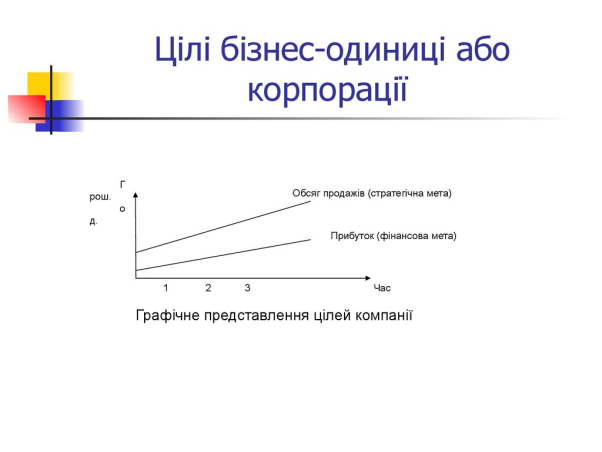 Види маркетингових стратегій
Кожен тип стратегії вказує напрям маркетингової діяльності, а вибір конкретної стратегії є результатом відповіді на запитання:
– В якому напрямі розвиватиметься фірма (глобальні стратегії)?– На яких конкурентних перевагах базуватиметься стратегія (базові стратегії)?– Які напрями розвитку слід обрати (стратегії росту)?– Яку стратегію конкурентної боротьби обрати (маркетингові конкурентні стратегії)?– Які рішення щодо комплексу маркетингу слід прийняти (функціональні маркетингові стратегії)?
Глобальні маркетингові стратегії
Стратегія
 інтернаціоналізації
Стратегія
 сегментування
стратегія 
кооперації
стратегія 
диверсифікації
Стратегія
 глобалізації
Базові стратегії. 
Стратегія цінового лідерства
Стратегія диференціації
Стратегія концентрації
Як саме фірма може досягти цінового лідерства? Таких шляхів кілька:1. зниження витрат за рахунок збільшення обсягів виробництва (економія на масштабах виробництва);2. відмова від дорогих супутніх послуг (щоправда, це може призвести до втрати частини покупців);3. створення дешевших для виробництва моделей продукції (приклад: фірма «МАЗОНІТЕ» вперше використала деревно-стружкову плитку замість деревини);4. доступ (або монополія) до дешевої сировини;5. вдосконалення технологічного процесу.
Матриця І. Ансофа «товар-ринок»
Теорія маркетингу накопичила, а на практиці використовуються моделі прийняття стратегічних рішень.


Кожна з цих моделей втілює певний підхід до розробки маркетингових стратегій. Розглянемо сутність моделей, а також переваги і ризики, пов’язані з реалізацією кожної із цих стратегій.
Моделі прийняття стратегічних рішень

          матриця розвитку товару/ринку (І. Ансоффа);

            матриця конкуренції (М. Портера);

      матриця росту/частка ринку (матриця Бостонської      консультативної групи);

            модель привабливість - конкурентоспроможність (матриця Мак Кінсі).
Матриця розвитку товару/ринку. 
Згідно з цією моделлю, яку запропонував І. Ансофф, існують чотири альтернативні стратегії росту бізнесу, спрямовані на реалізацію маркетингових цілей.
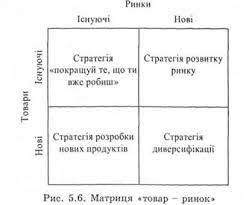 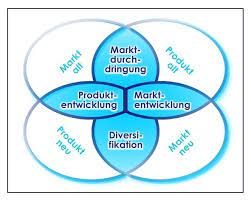 Стратегія глибокого проникнення на ринок, або експансія (наявні товари на наявних ринках), передбачає збільшення обсягу збуту, ринкової частки та прибутків на наявних ринках завдяки наявним товарам.Як можна досягти більшого поширення товарів на ринку?Перший варіант реалізації цієї цілі – наявні споживачі.

Другий напрям – залучення нових споживачів, які раніше використовували товари конкурентів. 

Конкретними заходами, завдяки яким реалізується стратегія глибокого проникнення на ринок, є реклама, стимулювання збуту, підвищення рівня сервісу та зниження ціни завдяки зниженню витрат, пов'язаних із виробництвом і збутом продукції.
Стратегія розвитку ринку передбачає збільшення обсягу збуту завдяки виходу на новий ринок фірми з наявним товаром. 
При цьому використовуються дві альтернативи – вихід на нові географічні ринки або орієнтація на нові сегменти ринку. Так, орієнтація на сегмент підприємств з невеликими обсягами виробництва продуктів харчування спонукає фірму-виробника устаткування для виготовлення морозива до виробництва універсальних багатоасортиментних ліній.
Стратегія диверсифікації передбачає розробку нових товарів для нових ринків.
Стратегії інтенсивного росту. Стратегія інтенсивного росту передбачає досягнення маркетингових цілей завдяки інтенсифікації наявних ресурсів. Актуальна для фірми, яка не вичерпала можливостей, пов'язаних з наявними товарами і ринками.Повернімося до матриці І. Ансоффа «товар – ринок». Серед представлених у ній стратегій три є стратегіями інтенсивного росту: стратегія глибокого проникнення на ринок; стратегія розвитку ринку; стратегія розвитку товару
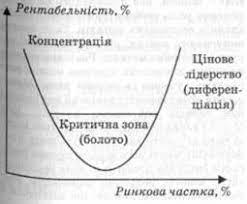 Стратегія розвитку ринку також є формою збільшення обсягів продажу частки ринку і прибутку, але передбачає проникнення фірми на нові ринки завдяки:
 виявленню нових сфер використання товару;
 виходу на нові сегменти ринку через репозиціювання товару; виходу на нові територіальні ринки збуту; 
пропонуванню товару через нові канали збуту.
Третьою альтернативою стратегії інтенсивного розвитку є стратегія розвитку товару, спрямована на вдосконалення або розробку нових товарів для наявного кола споживачів і передбачає:
 підвищення якості товару; 
розробку нових моделей товару;
 розробку нових товарів; 
розширення асортименту.
.        Якщо підприємство займає стійкі ринкові позиції, стабільний розвиток і обирає за мету зростання обсягів збуту, ринкової частки, прибутку та розширення масштабів своєї діяльності, то існують три стратегічні напрями досягнення цієї мети: 
-інтенсифікація існуючих можливостей; 
-об’єднання зусиль з іншими підприємствами; 
-вихід в інші сфери бізнесу, які не пов’язані з основною діяльністю підприємства.
Характеристика стратегій інтенсивного зростання підприємства. 
Стратегія інтенсивного росту передбачає досягнення маркетингових цілей завдяки інтенсифікації наявних ресурсів. Актуальна для фірми, яка не вичерпала можливостей, пов’язаних з наявними товарами і ринками.
Зміст стратегії прогресивної інтеграції в тому, щоб створити взаємовигідні відносини з посередниками, які допомагають підприємству в розповсюдженні його продукції.
Методами прогресивної інтеграції виступають:


 консолідація; 
групування; 
франчайзинг 
цільова пролонгація.
Аналіз та характеристика стратегій інтегрованого росту

Стратегії інтегративного росту передбачають об'єднання зусиль фірми з іншими підприємствами з метою збільшення обсягу продажу, частки ринку та прибутку.Стратегія горизонтальної інтеграції передбачає об’єднання з підприємствами-конкурентами.

Сучасною формою вертикальної інтеграції є вертикальні маркетингові системи, про які йтиметься під час розгляду маркетингової політики розподілу.
Стратегії диверсифікації.1. концентрична (вертикальна) диверсифікація;2. горизонтальна диверсифікація;3. конгломеративна диверсифікація.
Стратегії щодо розвитку стратегічних господарських підрозділів у межах диверси-фікованої компанії ми проаналізували, розглядаючи моделі портфельного аналізу – матрицю Бостонської консультативної групи і матрицю «привабливість – конкурентоспроможність «Мак Кінсі».

Стратегії лідера. Ринковий лідер (фірма – «лідер» ринку) – це фірма, яка займає найбільшу ринкову частку на певному ринку збуту
-стратегія розширення місткості ринку;
-стратегія захисту позицій;
-стратегія підвищення ринкової частки за існуючої місткості ринку.
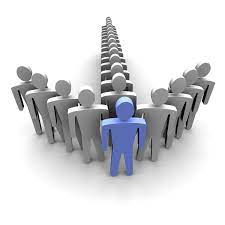 Стратегія розширення місткості ринку може бути реалізована через збільшення обсягів споживання товару, яке є варіантом стратегії глибокого проникнення на ринок та через пошук нових потреб або нових споживачів
Стратегія захисту позиції (стратегія оборони) має на меті захистити частку ринку фірми. При цьому можуть використовуватися різні форми інновації, технологічного лідерства, які мають на меті позиційний захист (захист ринкової частки за всією товарною номенклатурою), стратегія демаркетингу – зниження попиту в деяких сегментах через підвищення ціни, зменшення реклами, стимулювання збуту.
Стратегія підвищення ринкової частки за наявної місткості ринку, по суті, є стратегією наступу і може бути реалізована через підвищення якості товару, виведення на ринок нових товарів, розширення асортименту, активізацію рекламної діяльності і стимулювання збуту, зниження витрат.